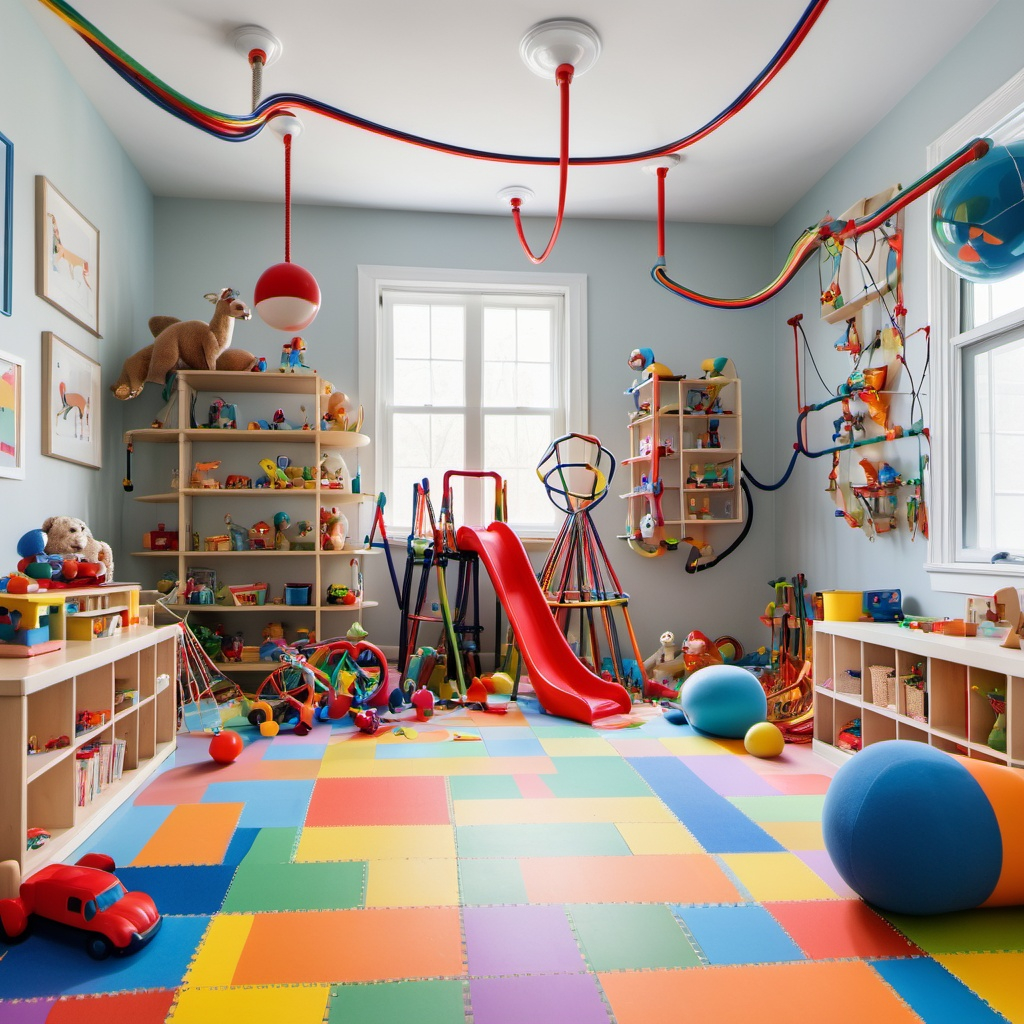 CS21 Decidability and Tractability
Lecture 21
February 26, 2025
Outline
3-SAT is NP-complete 
NP-complete problems: independent set, vertex cover, clique… 
NP-complete problems: Hamilton path and cycle,Traveling Salesperson Problem
NP-complete problems: Subset Sum
NP-complete problems: NAE-3-SAT, max cut
February 26, 2025
CS21 Lecture 21
Clique
February 26, 2025
CS21 Lecture 21
Clique is NP-complete
February 26, 2025
CS21 Lecture 21
Clique is NP-complete
February 26, 2025
CS21 Lecture 21
Clique is NP-complete
February 26, 2025
CS21 Lecture 21
Clique is NP-complete
February 26, 2025
CS21 Lecture 21
Clique is NP-complete
February 26, 2025
CS21 Lecture 21
Hamilton Path
Definition: given a directed graph G = (V, E), a Hamilton path in G is a directed path that touches every node exactly once.

A language (decision problem):
HAMPATH = {(G, s, t) : G has a Hamilton path from s to t}
February 26, 2025
CS21 Lecture 21
HAMPATH is NP-complete
February 26, 2025
CS21 Lecture 21
HAMPATH is NP-complete
We are reducing from the language:

3SAT = { φ : φ is a 3-CNF formula that has a satisfying assignment }

to the language:

HAMPATH = {(G, s, t) : G has a Hamilton path from s to t}
February 26, 2025
CS21 Lecture 21
HAMPATH is NP-complete
We want to construct a graph from φ with the following properties:
a satisfying assignment to φ translates into a Hamilton Path from s to t
a Hamilton Path from s to t can be translated into a satisfying assignment for φ
We will build the graph up from pieces called gadgets that “simulate” the clauses and variables of φ.
February 26, 2025
CS21 Lecture 21
HAMPATH is NP-complete
The variable gadget (one for each xi):
xi true:
…
…
…
xi false:
February 26, 2025
CS21 Lecture 21
HAMPATH is NP-complete
s
…
path from s to t translates into a truth assignment to x1…xm
 why must the path be of this form?
“x1”
…
“x2”
:
…
“xm”
t
February 26, 2025
CS21 Lecture 21
HAMPATH is NP-complete
February 26, 2025
CS21 Lecture 21
HAMPATH is NP-complete
“C1”
“x1”
…
“x2”
…
“x3”
…
February 26, 2025
CS21 Lecture 21
HAMPATH is NP-complete
One clause gadget for each of k clauses:
“C1”
“x1”
…
“C2”
“x2”
…
:
:
:
:
“Ck”
“xm”
…
for clause 1
for clause 2
February 26, 2025
CS21 Lecture 21
HAMPATH is NP-complete
s
…
f(φ) is this graph (edges to/from clause nodes not pictured)
 f poly-time computable?
 # nodes = O(km)
“x1”
“C1”
“C2”
…
“x2”
:
:
“Ck”
…
“xm”
t
February 26, 2025
CS21 Lecture 21
HAMPATH is NP-complete
s
…
“x1”
YES maps to YES?
 first form path from satisfying assign.
 pick true literal in each clause and add detour
“C1”
“C2”
…
“x2”
:
:
“Ck”
…
“xm”
t
February 26, 2025
CS21 Lecture 21
HAMPATH is NP-complete
s
…
“x1”
NO maps to NO?
 try to translate path into satisfying assignment
 if path has “intended” form, OK.
“C1”
“C2”
…
“x2”
:
:
“Ck”
…
“xm”
t
February 26, 2025
CS21 Lecture 21
HAMPATH is NP-complete
What can go wrong?
path has “intended form” unless return from clause gadget to different variable gadget
“Ci”
“xi”
…
we will argue that this cannot happen:
“xj”
…
“xh”
…
February 26, 2025
CS21 Lecture 21
HAMPATH is NP-complete
Case 1 (positive occurrence of v in clause):
path must visit y 
 must enter from x, z, or c
 must exit to z (x is taken)
 x, c are taken. can’t happen
c
“v”
…
x
y
z
:
…
February 26, 2025
CS21 Lecture 21
HAMPATH is NP-complete
Case 2 (negative occurrence of v in clause):
path must visit y
 must enter from x or z
 must exit to z (x is taken)
 x is taken. can’t happen
c
“v”
…
x
y
z
:
…
February 26, 2025
CS21 Lecture 21
Undirected Hamilton Path
HAMPATH refers to a directed graph.
Is it easier on an undirected graph?

A language (decision problem):
UHAMPATH = {(G, s, t) : undirected G has a Hamilton path from s to t}
February 26, 2025
CS21 Lecture 21
UHAMPATH is NP-complete
February 26, 2025
CS21 Lecture 21
UHAMPATH is NP-complete
We are reducing from the language:

HAMPATH = {(G, s, t) : directed graph G has a Hamilton path from s to t}

to the language:

UHAMPATH = {(G, s, t) : undirected graph G has a Hamilton path from s to t}
February 26, 2025
CS21 Lecture 21
UHAMPATH is NP-complete
The reduction:
replace each node with three (except s, t)
 (uin, umid)
 (umid, uout)
 (uout, vin) iff G has (u,v)
sout
uin
vin
s
umid
vmid
uout
u
vout
v
tin
t
G’
G
February 26, 2025
CS21 Lecture 21
UHAMPATH is NP-complete
Does the reduction run in poly-time?

YES maps to YES?
Hamilton path in G: s, u1, u2, u3, …, uk, t
Hamilton path in G’: 
sout, (u1)in, (u1)mid, (u1)out, (u2)in, (u2)mid, (u2)out, … (uk)in, (uk)mid, (uk)out, tin
February 26, 2025
CS21 Lecture 21
UHAMPATH is NP-complete
NO maps to NO?
Hamilton path in G’: 
sout, v1, v2, v3, v4, v5, v6, …, vk-2, vk-1, vk, tin
v1 = (ui1)in  for some i1 (only edges to ins)
v2 = (ui1)mid  for some i1 (only way to enter mid)
v3 = (ui1)out  for some i1 (only way to exit mid)
v4 = (ui2)in  for some i2 (only edges to ins)
...
Hamilton path in G: s, ui1, ui2, ui3, …, uik, t
February 26, 2025
CS21 Lecture 21
Undirected Hamilton Cycle
Definition: given a undirected graph G = (V, E), a Hamilton cycle in G is a cycle in G that touches every node exactly once.
Is finding one easier than finding a Hamilton path?
A language (decision problem):
UHAMCYCLE = {G : G has a Hamilton cycle}
February 26, 2025
CS21 Lecture 21
UHAMCYCLE is NP-complete
February 26, 2025
CS21 Lecture 21
UHAMCYCLE is NP-complete
The reduction (from UHAMPATH):
H. path from s to t implies H. cycle in G’
 H. cycle in G’ must visit u via red edges
 removing red edges gives H. path from s to t in G
s
s
u
t
t
G
G’
February 26, 2025
CS21 Lecture 21
Traveling Salesperson Problem
February 26, 2025
CS21 Lecture 21
TSP is NP-complete
February 26, 2025
CS21 Lecture 21
TSP is NP-complete
We are reducing from the language:

UHAMCYCLE = {G : G has a Hamilton cycle}

to the language:

TSP = {({di,j : 1 ≤ i<j ≤ n}, k) : these cities have a TSP tour of length ≤ k}
February 26, 2025
CS21 Lecture 21
TSP is NP-complete
February 26, 2025
CS21 Lecture 21
TSP is NP-complete
YES maps to YES?
if G has a Hamilton cycle, then visiting cities in that order gives TSP tour of length n
NO maps to NO?
if TSP tour of length ≤ n, it must have length exactly n. 
all distances in tour are 1. Must be edges between every successive pair of cities in tour.
February 26, 2025
CS21 Lecture 21